Презентация к проекту «Наш любимый детский сад»
Воспитатель: Горбачева Галина Николаевна.
Цель: формировать у детей интерес к детскому саду.Задачи:1. Расширять представления детей о профессиях в детском саду, их общественной значимости.2.Познакомить со спецификой профессий в детском саду, воспитывать уважение к труду людей обслуживающих детей.3.Расширять кругозор и обогащать словарный запас детей.
Вот и  наступил самый главный день в детском саду - профессиональный праздник у всех дошкольных работников.В России традиция отмечать День дошкольного работника появилась в 2004 году.И теперь мы каждый год празднуем его 27 сентября.Мы с ребятами  нашей  группы   решили порадовать всех сотрудников и приготовили для них поздравительную  стенгазету и небольшие подарочки,  сделанные  своими руками.
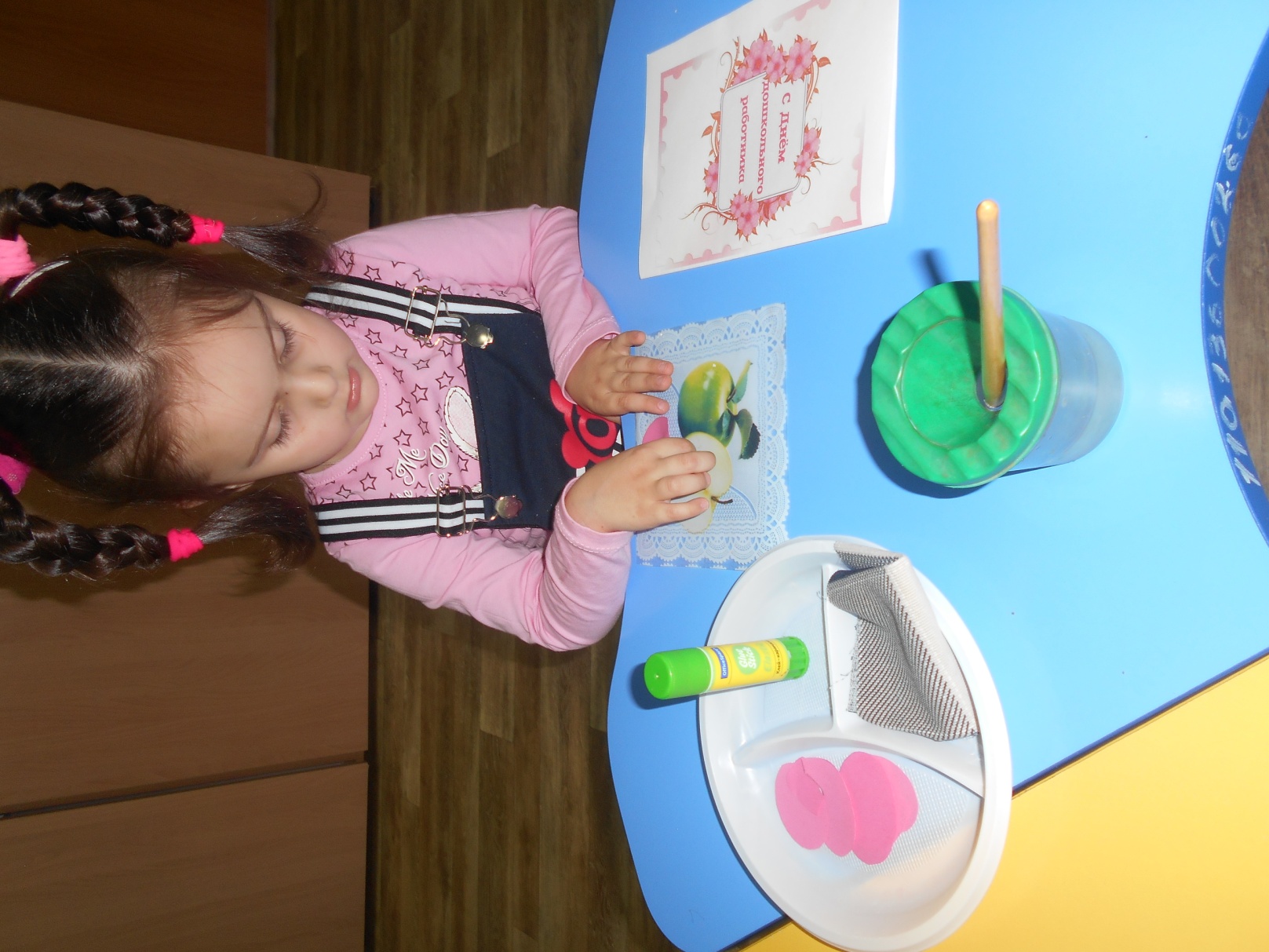 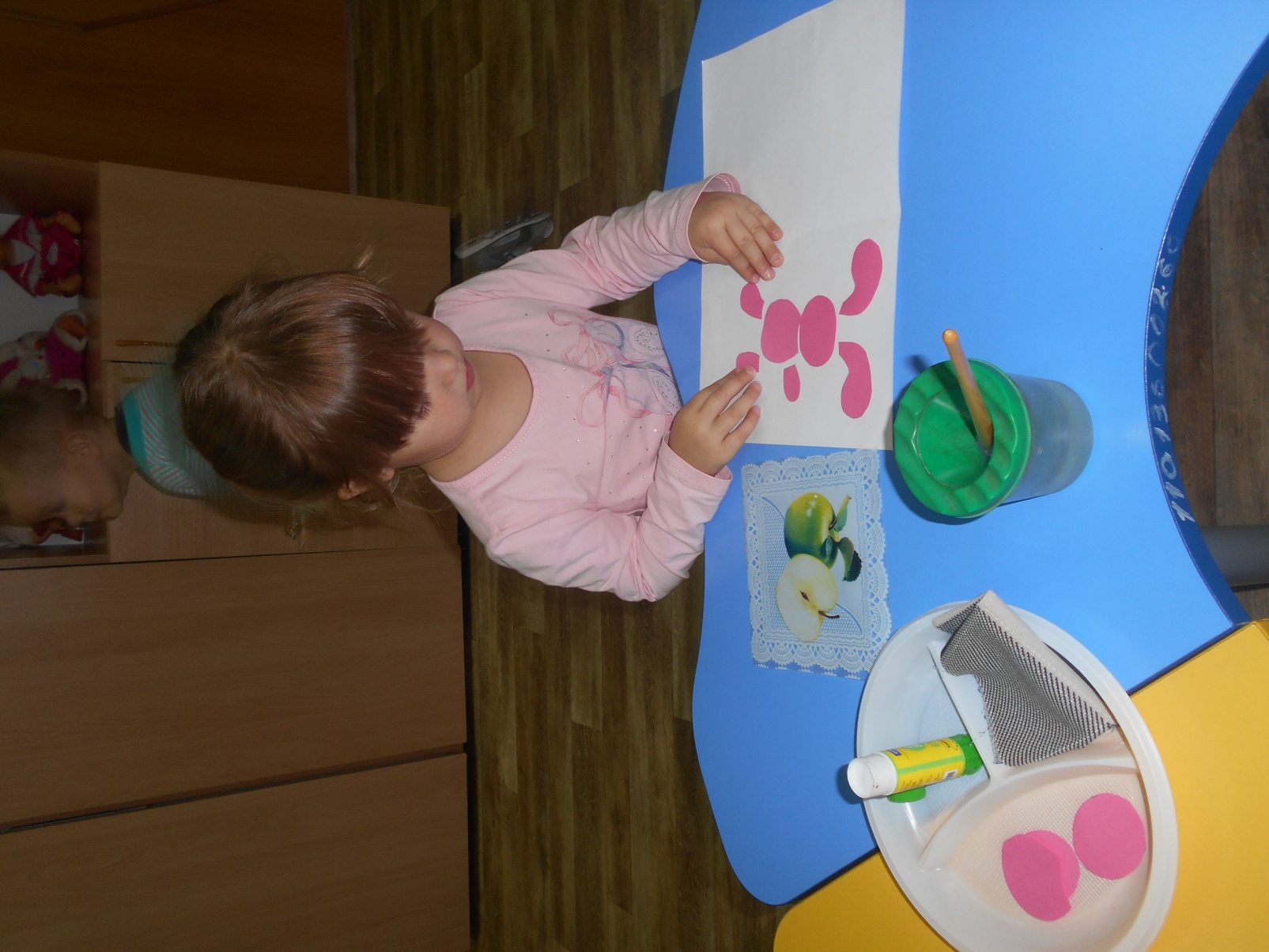 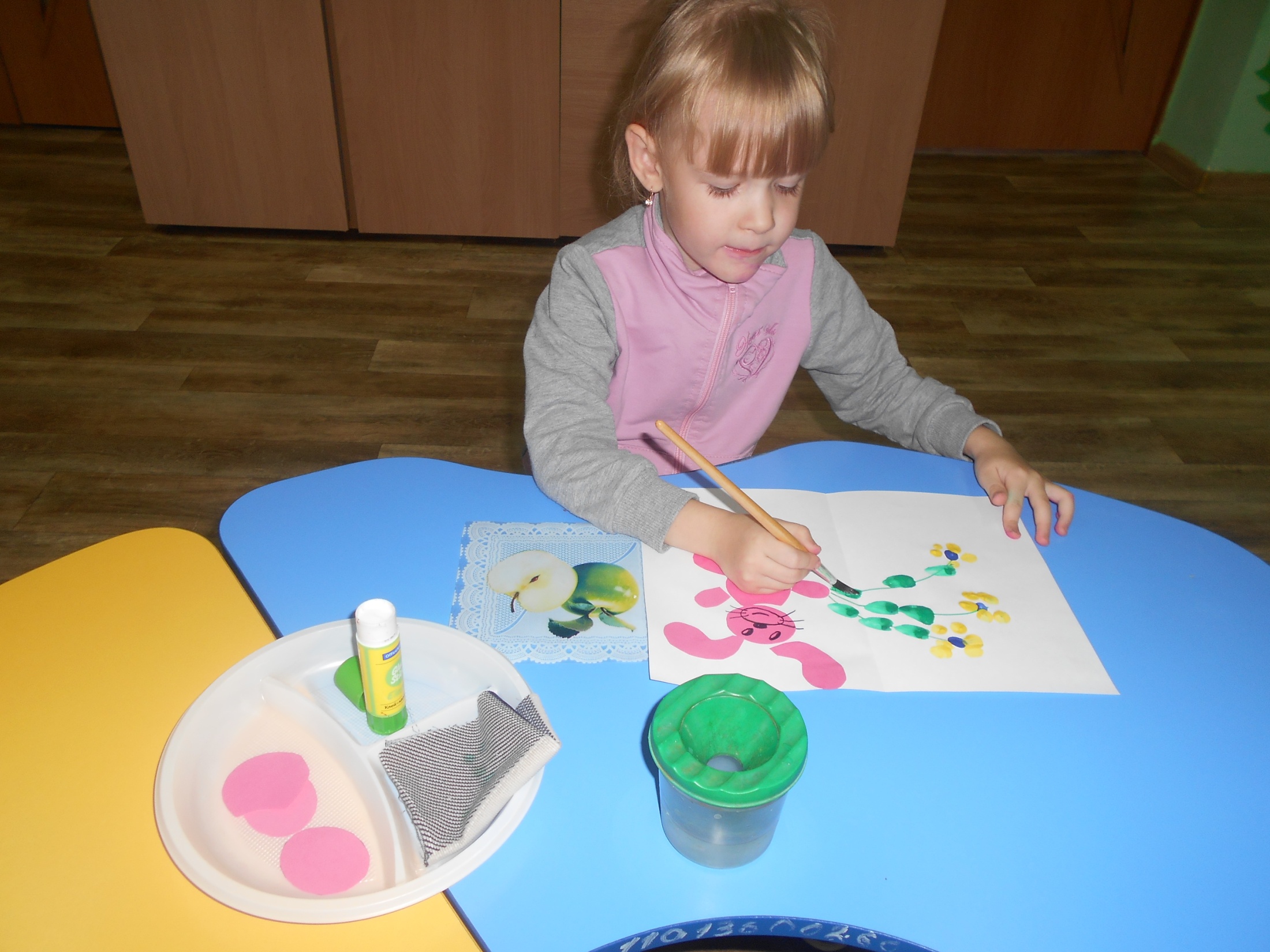 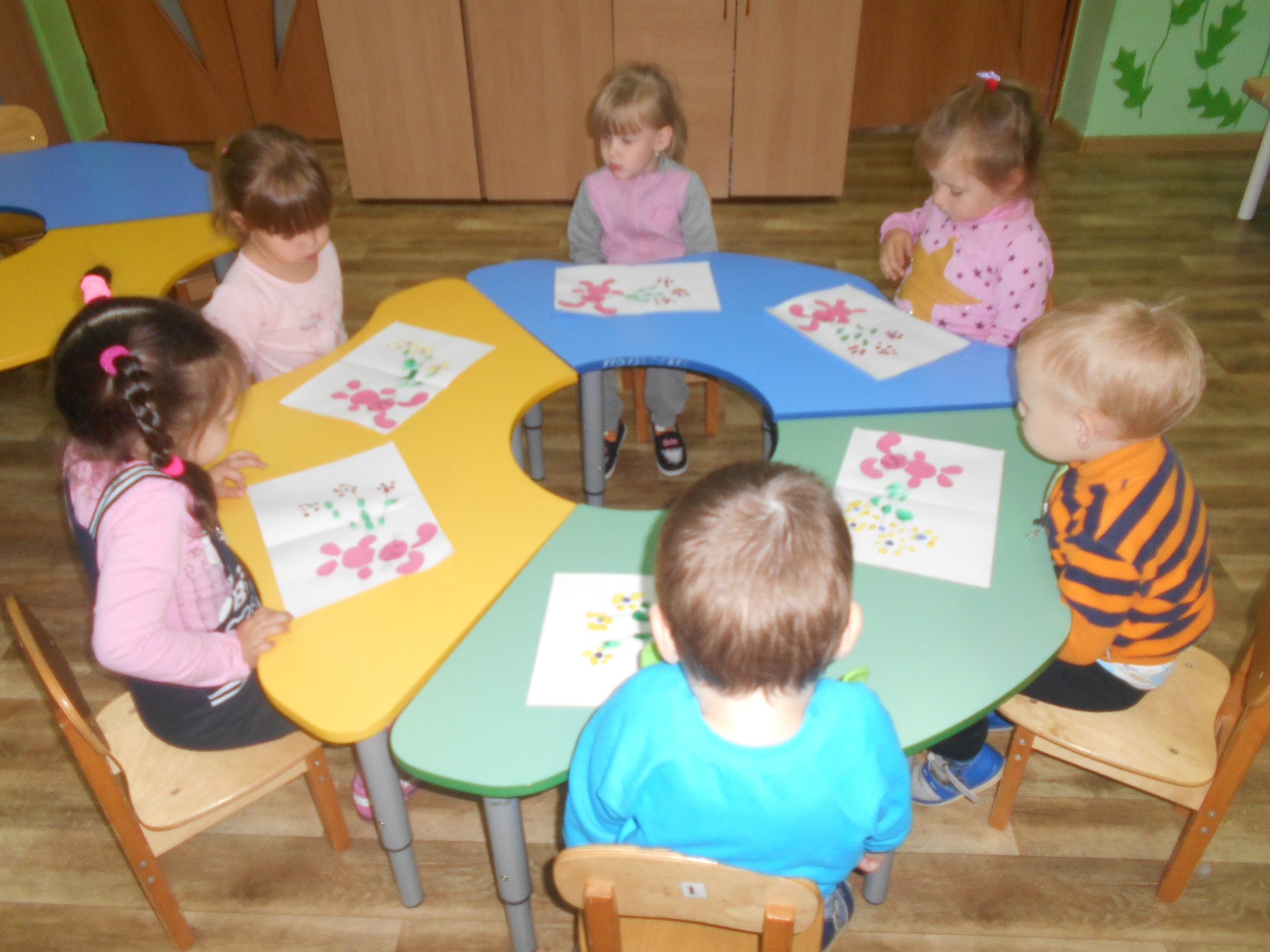 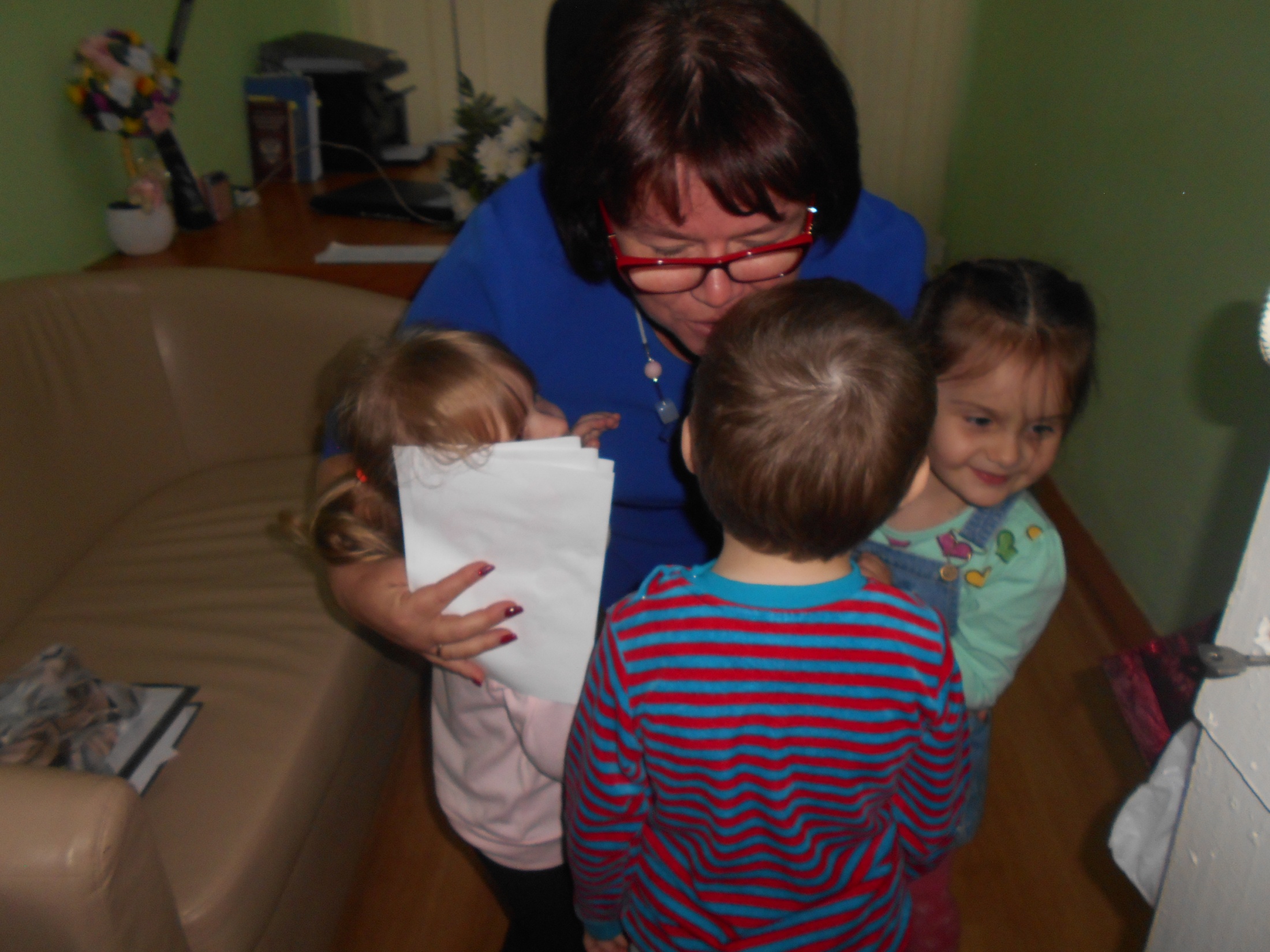 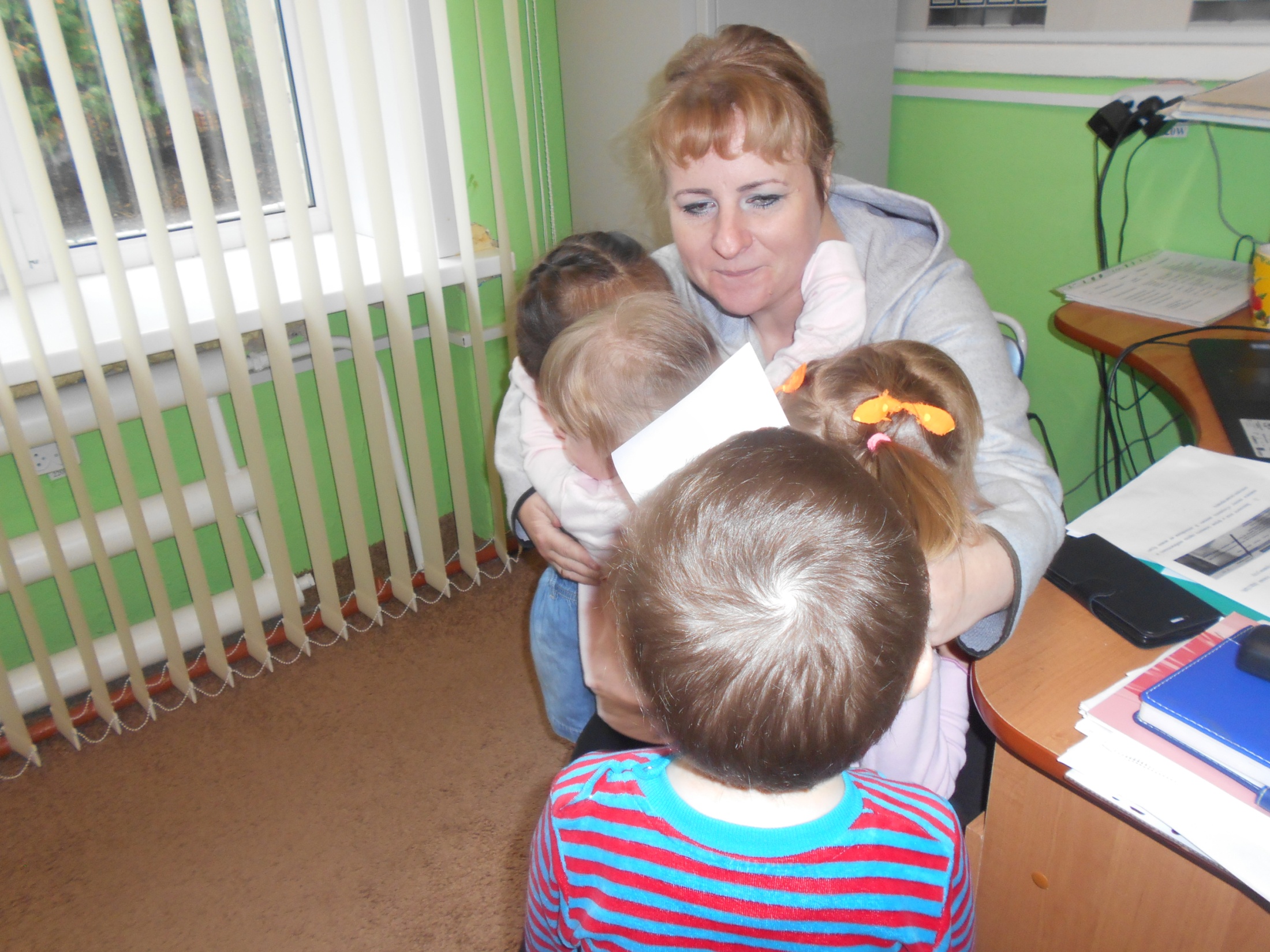 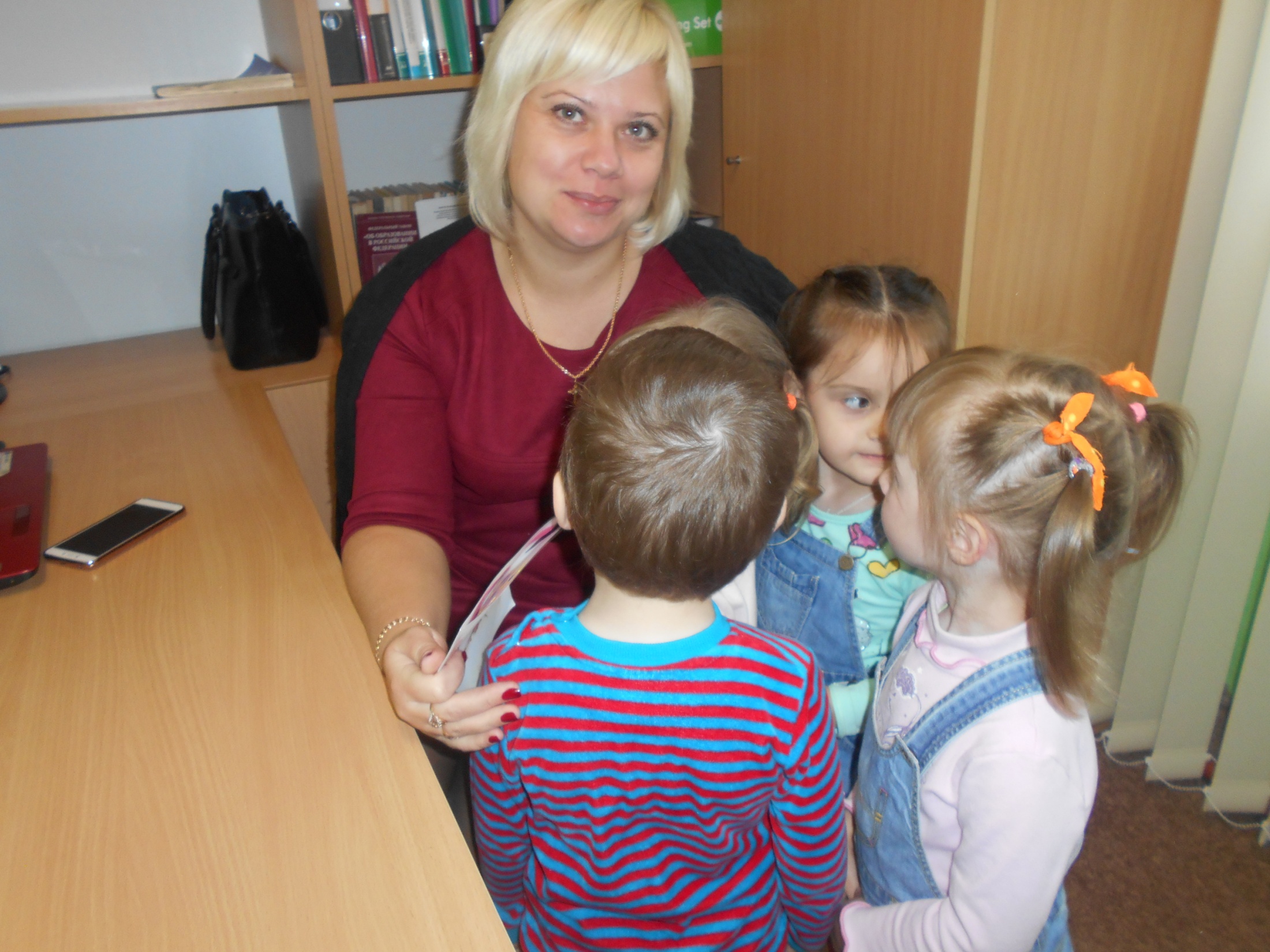 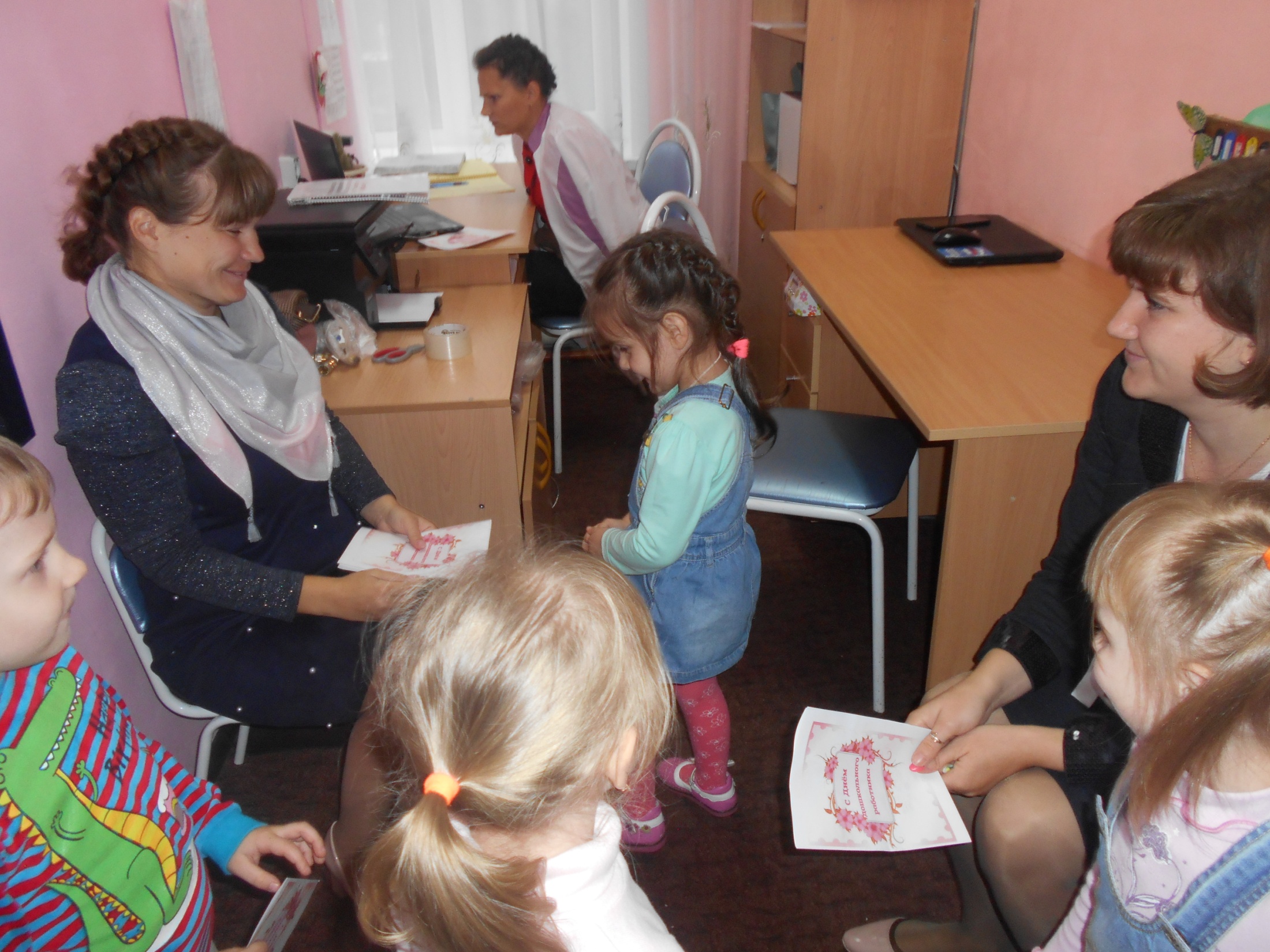 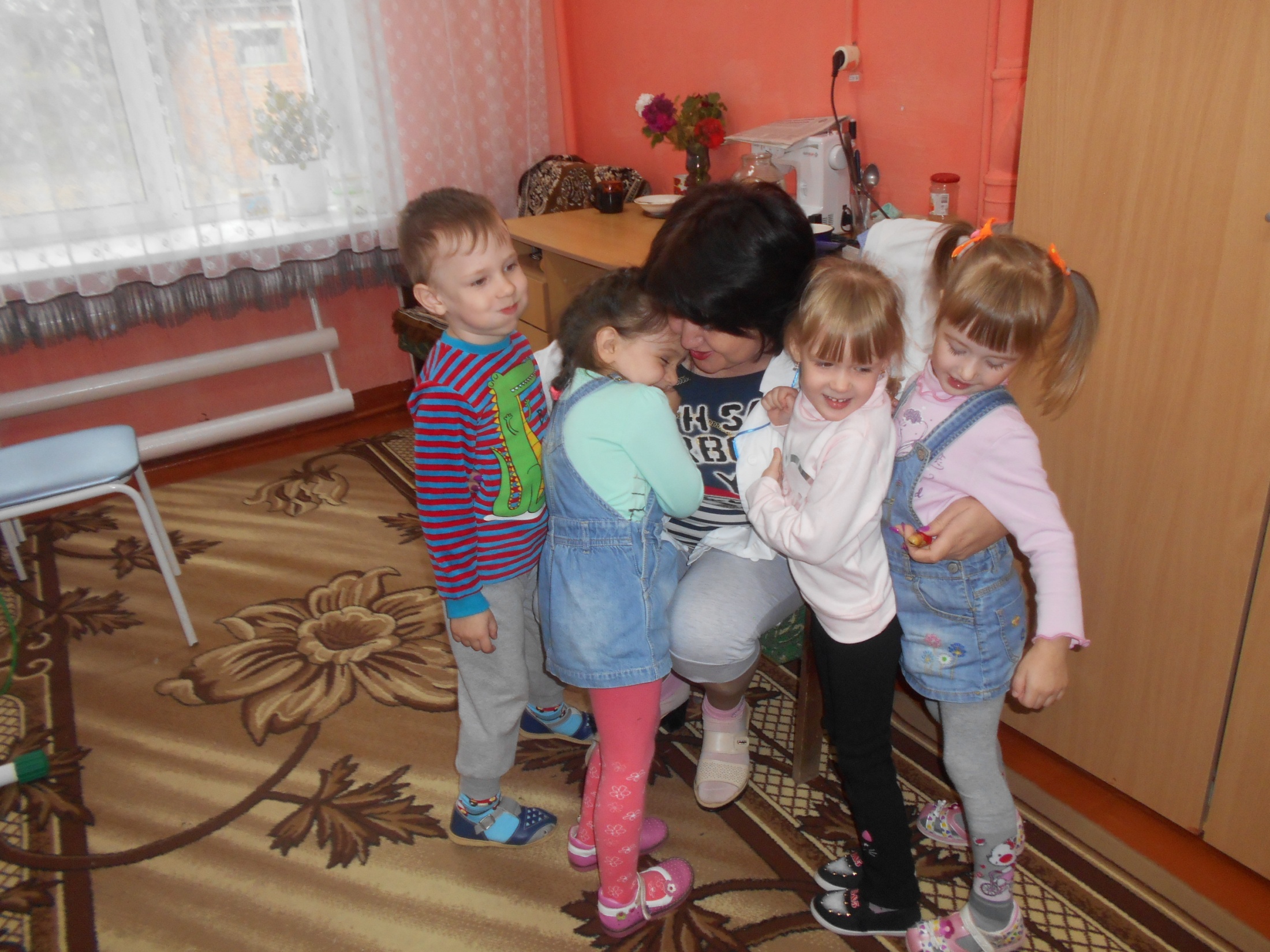 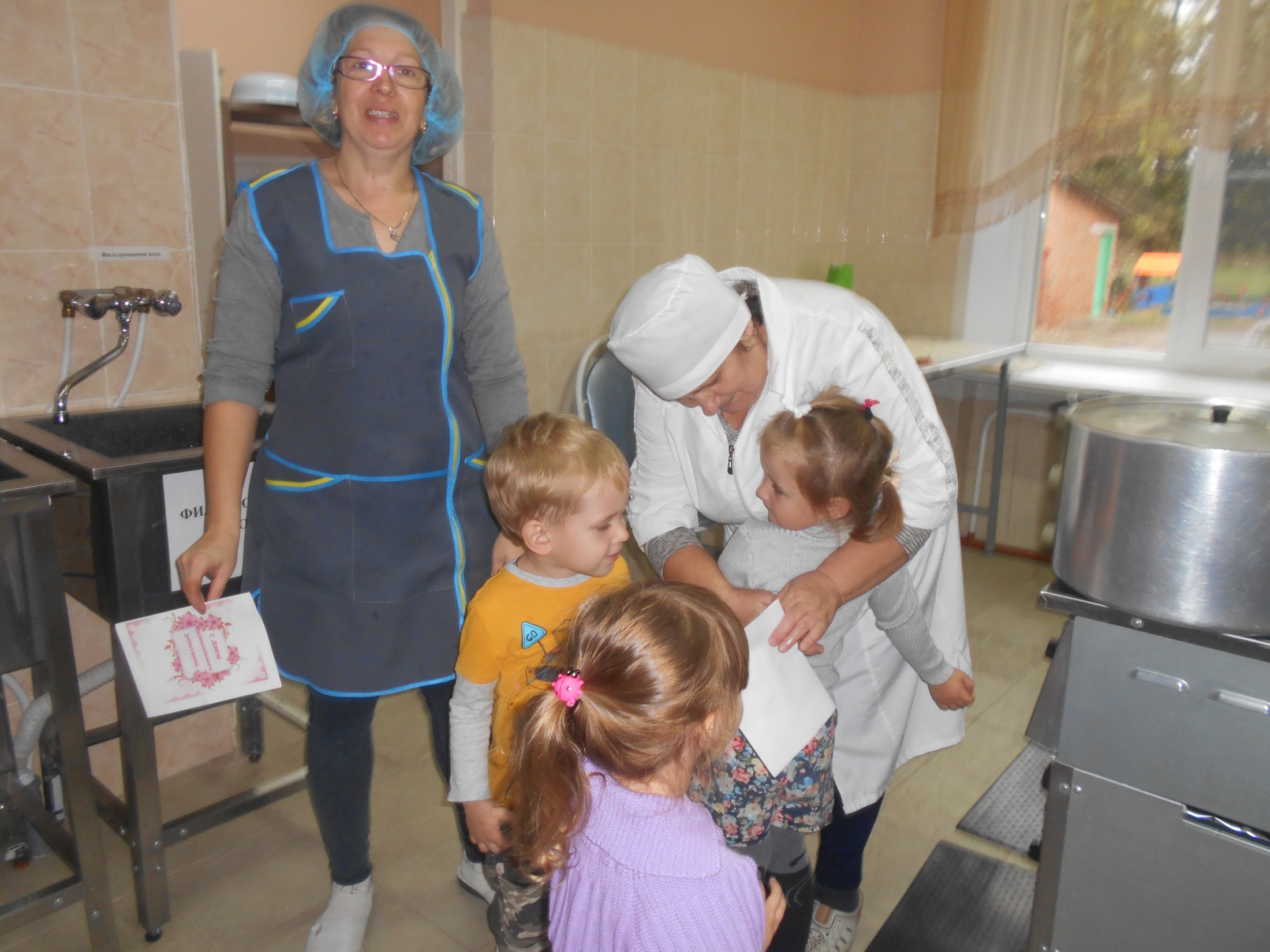 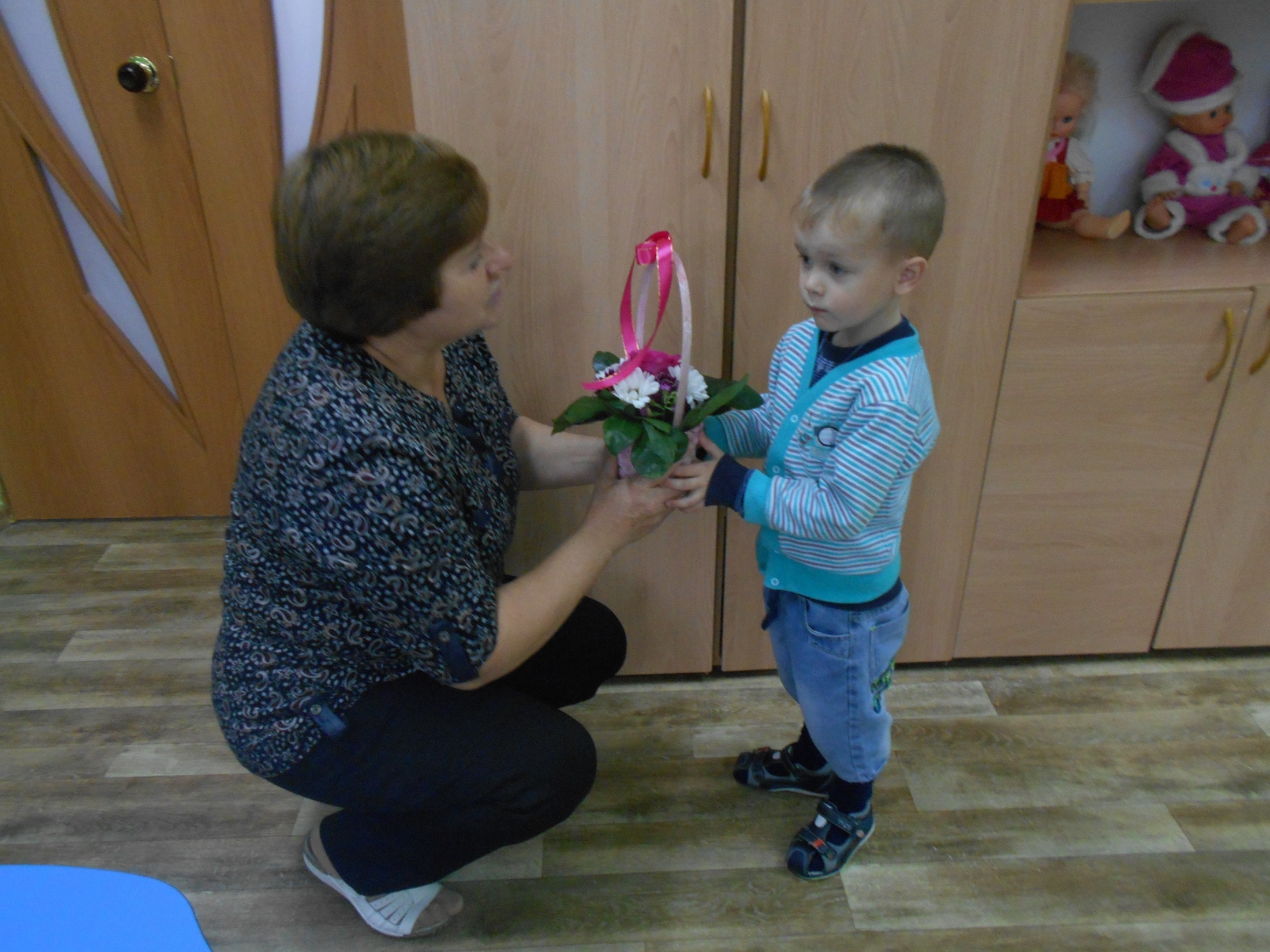 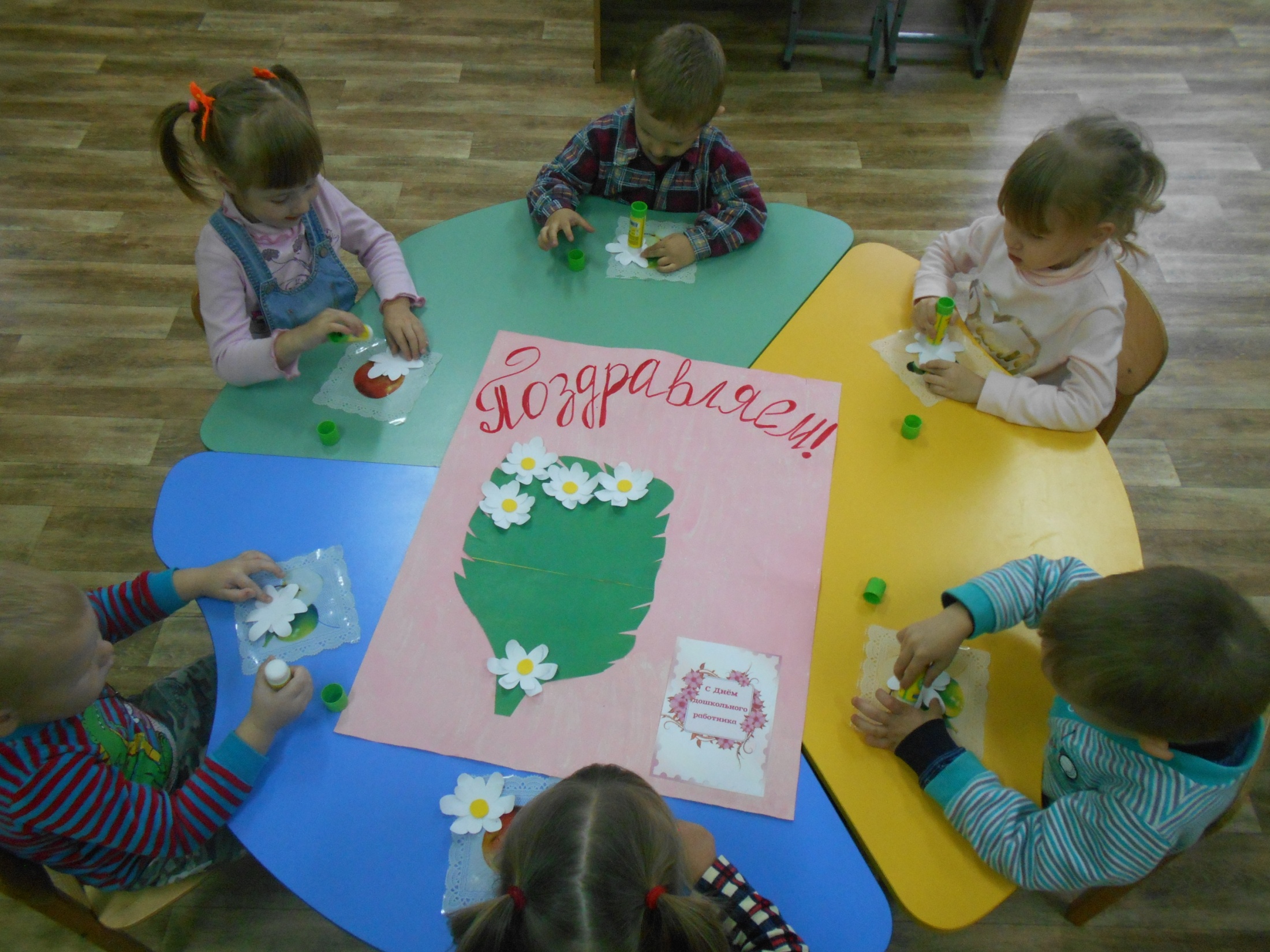 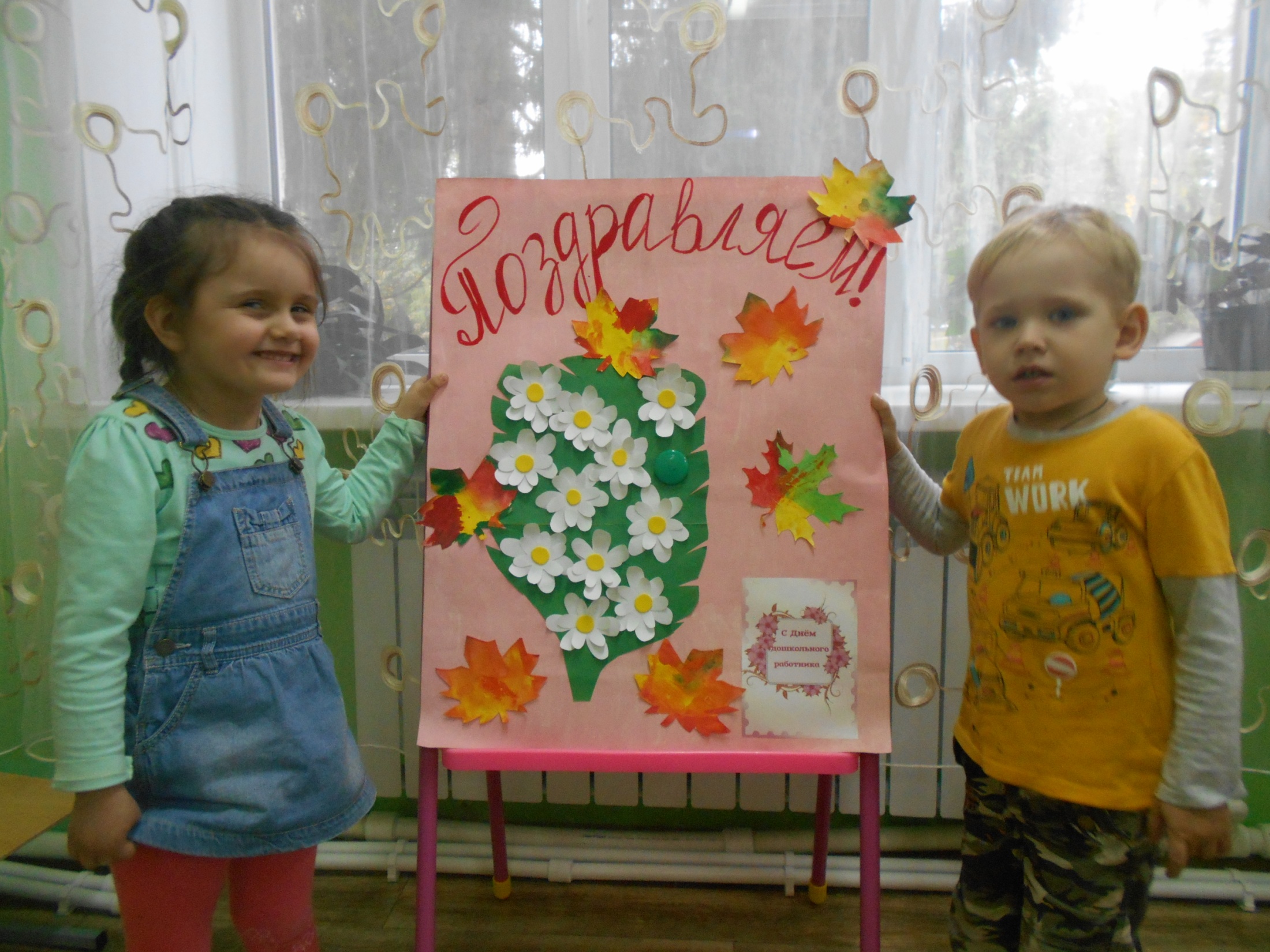